Sylvan Hills Middle School
GO Team Meeting
04/19/23
Agenda
Call to Order
Roll Call; Establish Quorum 
Action Items 
Approval of Agenda 
Approval of Previous Minutes:
Discussion Items 
2023 Spring MAPS results
BASC-3 results 
Needs Assessment
Information Items Principal’s Report
2022-2023 Family Engagement and/or Partnership Highlights
Cluster Advisory Team Report  
GO Team Elections 
Announcements 
Public Comment 
Adjournment
2023 SpringMAPS Results
Data Points to Consider
Spring Results
Fall to Spring Comparison
Literacy
Numeracy
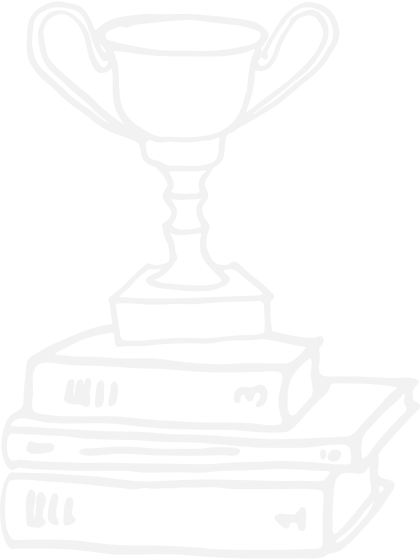 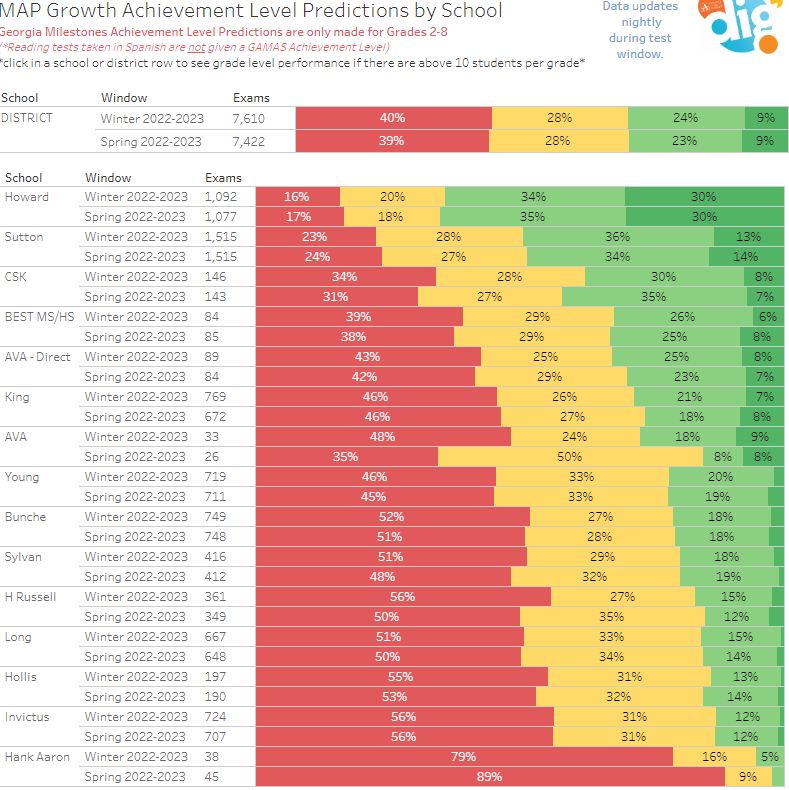 BASC-3 Data
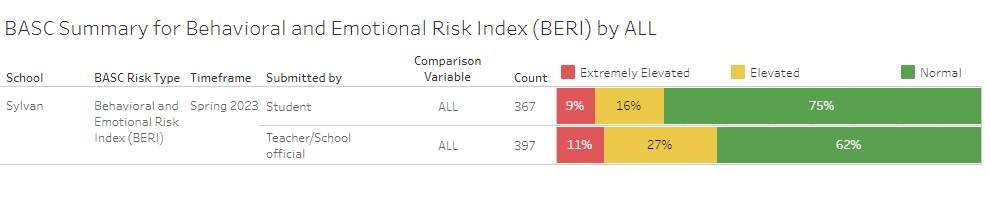 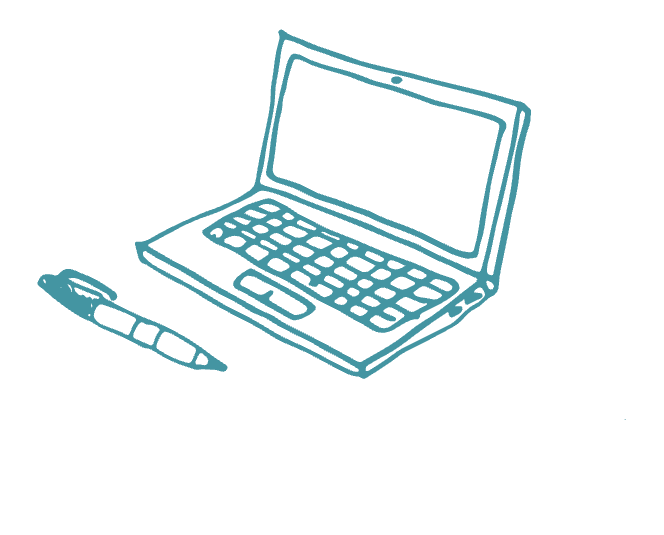 Needs Assessment
Needs Assessment

During this Needs Assessment, we will look at data from the Spring MAPS administration and identify 2-3 potential needs for the 2023-2024 school year. 

This discussion will help school leadership as they begin developing the school’s 2023-2024 Continuous Improvement Plan this summer.
ACTIVITY
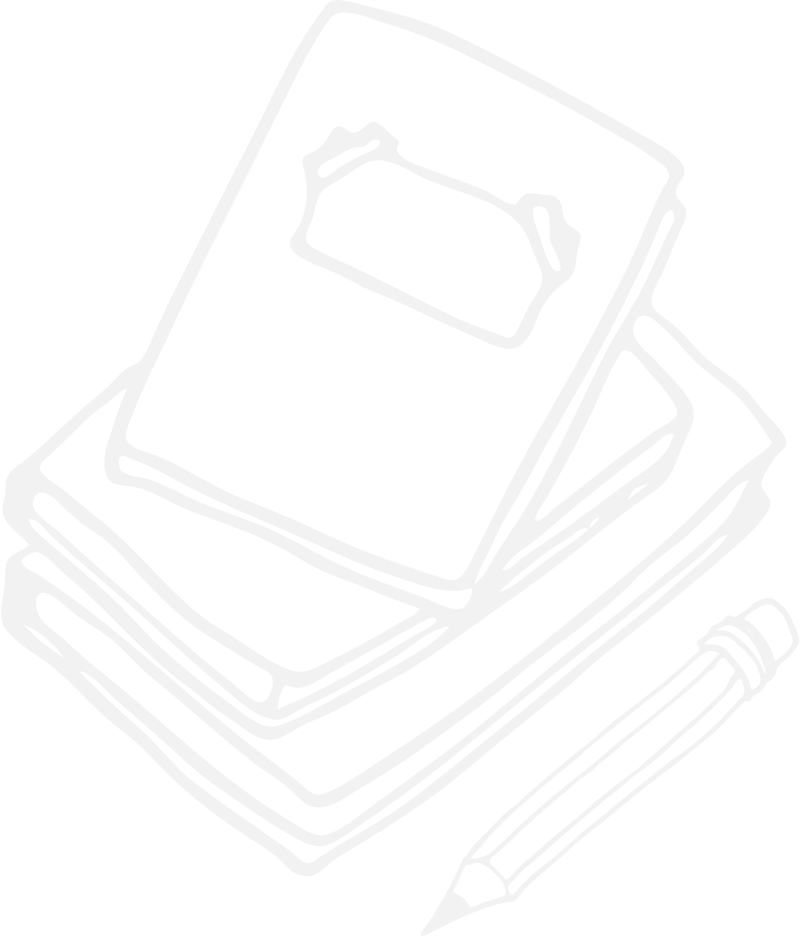 Needs Assessment:Guiding Questions
What does this data tell us?
What good news is there to celebrate?
Where are growth opportunities?
What trends do we see in the data?
Needs Assessment:
What are two to three (2-3) needs we can identify based our data?
Principal’s Report
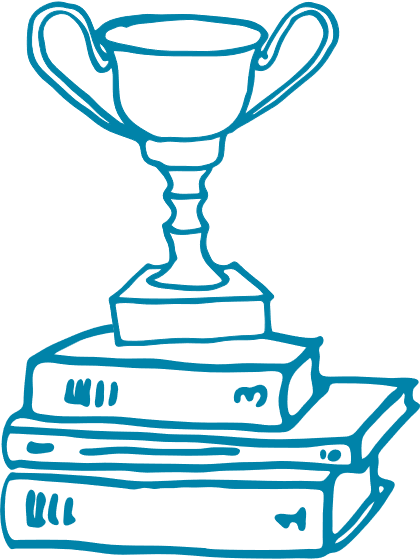 Additional Information Items
Cluster Advisory Team Report
GO Team Elections
Find candidates at apsstrongschools.com
Vote APRIL 18-27
Households are sent a unique link based upon information in Infinite Campus
School Staff will be sent a link to their APS email address
Announcements
GO Team Members
Check your email starting May 1 for end of year survey links
GO Team Satisfaction Survey
Principal Feedback Survey
Complete your required trainings ASAP
Contact the GO Team Office with any questions
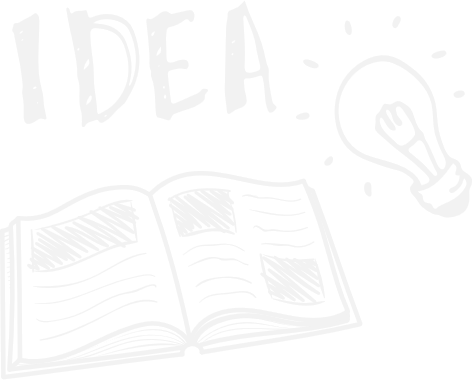 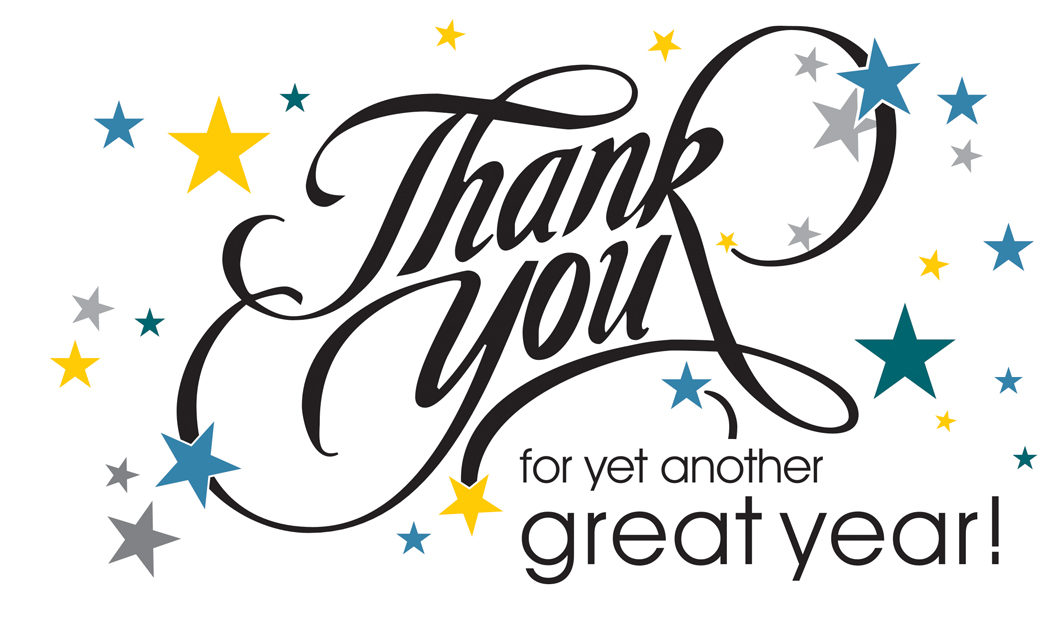